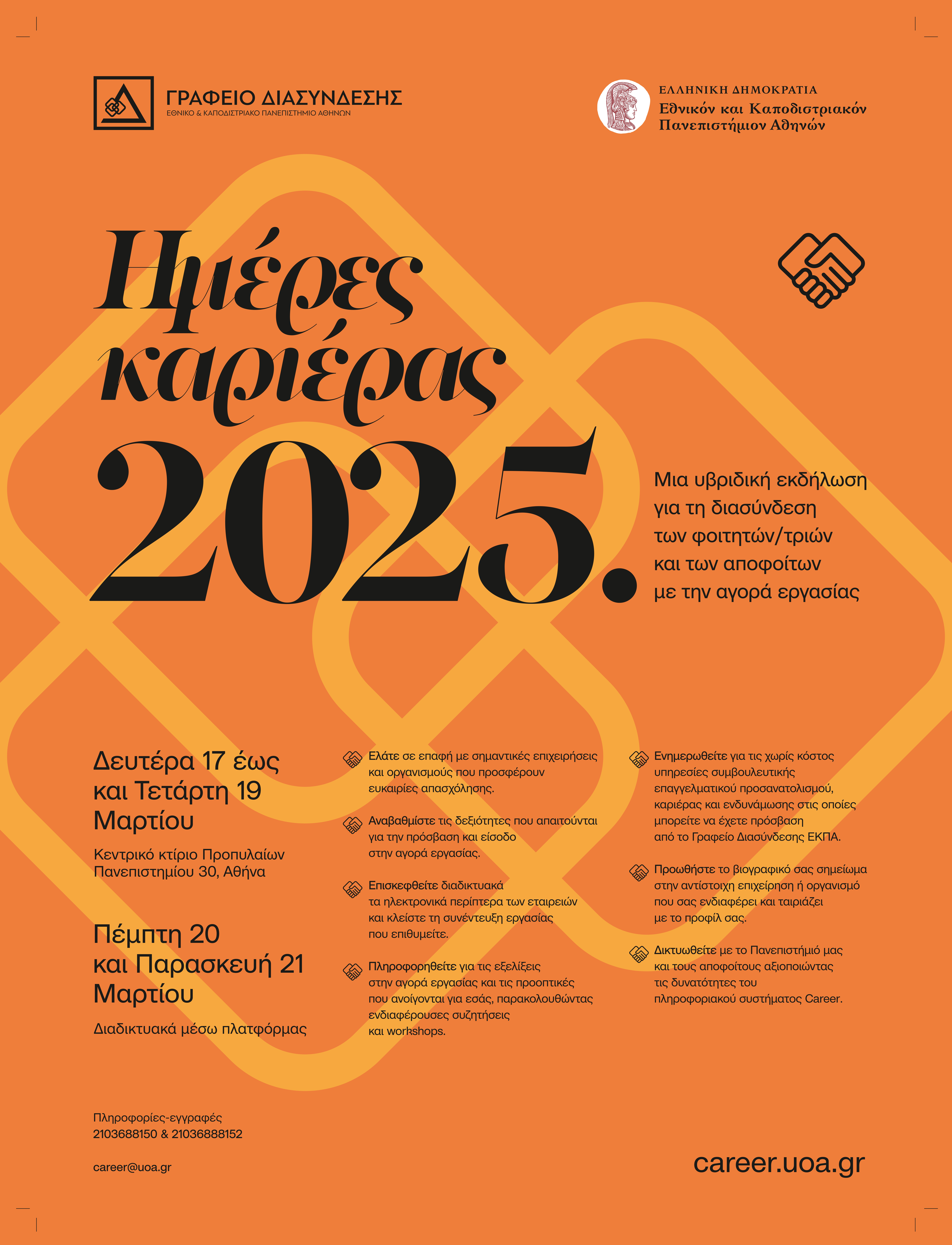 Διαμορφώνω την Επαγγελματική μου 
Ταυτότητα & Αναλαμβάνω Δράση
Βιογραφικό Σημείωμα  Συνέντευξη Εργασίας
Μαριάνθη Κατσίκα
Σύμβουλος Επιχειρηματικότητας (M.Sc.)
Αριστείδης Λορέντζος
Σύμβουλος Επαγγελματικού Προσανατολισμού (M.Sc.)
Τι είναι το βιογραφικό σημείωμα;
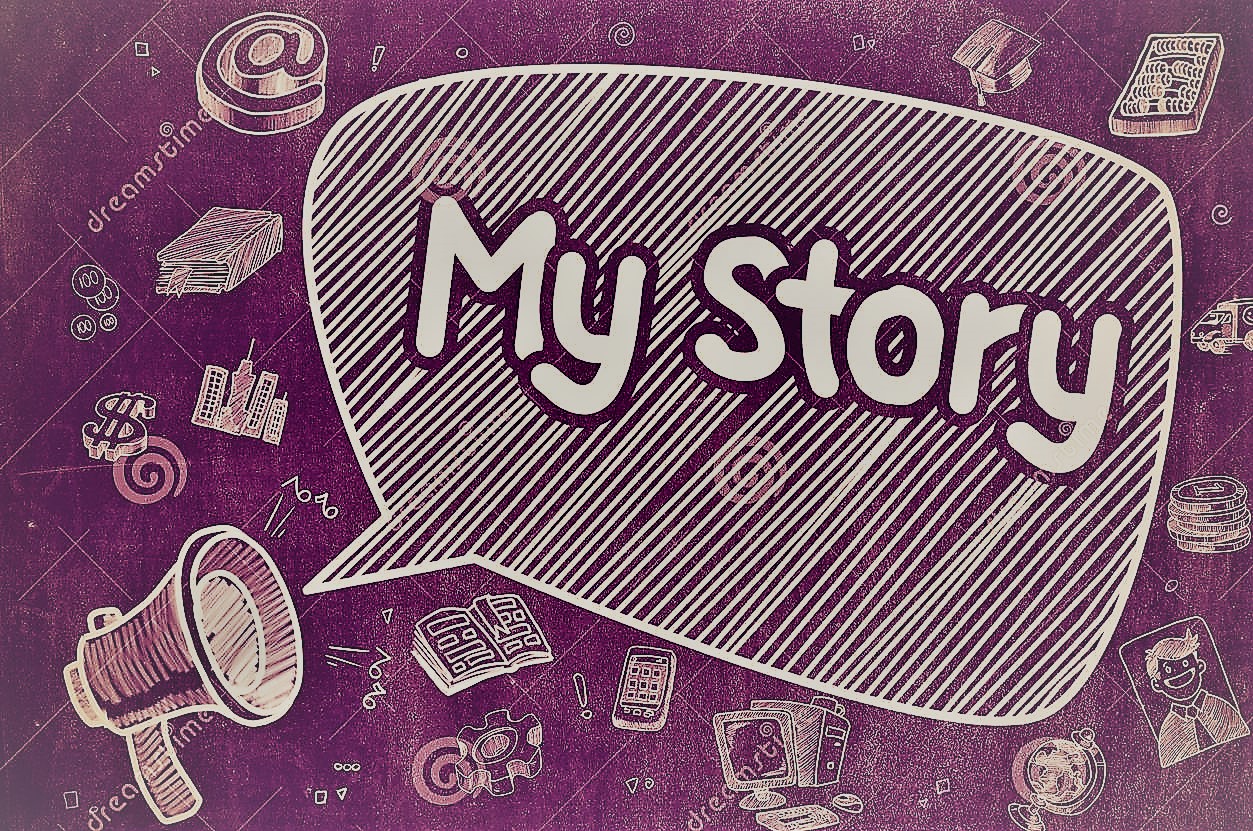 Η ιστορία σας  (σε 1-2 σελίδες) !


Το κλειδί για να σας καλέσουν στη συνέντευξη εργασίας (ένα βήμα πιο κοντά στην πρόσληψη)!
2
Περιεχόμενο Βιογραφικού Σημειώματος
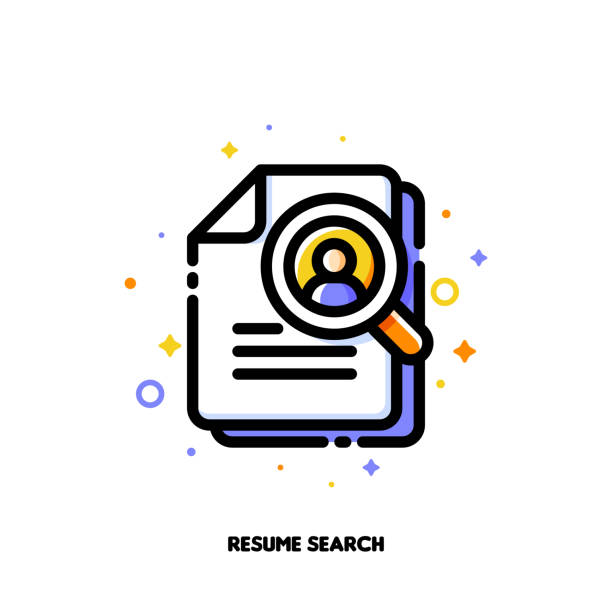 Προσωπικά στοιχεία
Περίληψη καριέρας – Προσωπικό προφίλ - Στόχος
Εκπαίδευση
Επαγγελματική εμπειρία 
Κατάρτιση
Δεξιότητες
Ενδιαφέροντα
Συστάσεις
3
Να είστε σύντομοι και περιεκτικοί 
Προσαρμόστε το βιογραφικό σας ανάλογα με τη θέση εργασίας
Γράψτε μία δυνατή εισαγωγική παράγραφο
Χρησιμοποιήστε αριθμητικά δεδομένα όπου μπορείτε για να στηρίξετε τα επιτέυγματα σας
Χρησιμοποιήστε σωστές λέξεις-κλειδιά
Κάντε το βιογραφικό σας εμφανίσιμο (ομοιόμορφο στυλ και απλό που διευκολύνει τον άλλον να το διαβάσει)
Ελέγξτε το βιογραφικό σας για πιθανά ορθογραφικά και συντακτικά λάθη
Γράφετε πάντα την αλήθεια!
Δεν αναφέρεστε σε πρώτο πρόσωπο σε αντίθεση με τη συνοδευτική επιστολή
Το βιογραφικό είναι πάντα στη γλώσσα της αγγελίας /1-2 σελίδες / σε μορφή pdf
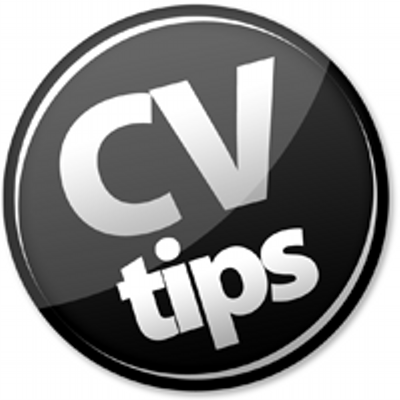 4
Πώς συμπεριφέρομαι στη Συνέντευξη Εργασίας
Μη-λεκτική επικοινωνία:

Δεν κάθομαι μέχρι να μου το προτείνουν
Ανταποκρίνομαι στη χειραψία με σταθερό χέρι
Κρατώ οπτική επαφή
Φροντίζω να μην κάθομαι στην άκρη της καρέκλας και δεν απλώνομαι υπερβολικά
Αποφεύγω να παίζω νευρικά με τα δάχτυλα ή το στυλό
5
Πώς συμπεριφέρομαι στη Συνέντευξη Εργασίας
Λεκτική επικοινωνία (i):

Μιλάω καθαρά, με αυτοπεποίθηση και στον πληθυντικό ακόμα κι αν μου απευθύνουν το λόγο στον ενικό
Ο τόνος της φωνής μου είναι ανάλογος με αυτό για το οποίο μιλάω (π.χ. σοβαρός όταν αναφέρομαι στις σπουδές μου, ευχάριστος όταν μιλάω για τα χόμπι και τα ενδιαφέροντά μου). Χρειάζεται με το λόγο μου να εμπνέω εμπιστοσύνη και σιγουριά.
Δεν απαντώ πριν ο συνεντευκτής ολοκληρώσει την ερώτηση. Ακούω προσεκτικά και δε διακόπτω.
Δείχνω ενδιαφέρον. Κάνω ξεκάθαρες και συγκεκριμένες ερωτήσεις και αποφεύγω να μιλάω πολύ.
6
Πώς συμπεριφέρομαι στη Συνέντευξη Εργασίας
Λεκτική επικοινωνία (ii):

Αν δεν έχω κατανοήσει μια ερώτηση, ζητάω διευκρίνιση.
Είμαι ειλικρινής.
Αποφεύγω ισοπεδωτικές κρίσεις για τον εαυτό μου (π.χ. «Δεν είμαι καλός/ή στις πωλήσεις»).
Αποφεύγω εκφράσεις αβεβαιότητας (π.χ. «Δεν είμαι σίγουρος/η αν έκανα καλά»).
7
Πώς συμπεριφέρομαι στη Συνέντευξη Εργασίας
Λεκτική επικοινωνία (iii):

Αποφεύγω υπερβολικές δόσεις αυτοπεποίθησης (π.χ. «Δεν έχω αποτύχει ποτέ και σε τίποτα»).
Θέτω ερωτήσεις, ζητάω διευκρινήσεις.
Στο τέλος, μπορώ να ρωτήσω πότε θα ενημερωθώ για τα αποτελέσματα της συνέντευξης χωρίς όμως να φανώ πιεστικός/ή.
Ευχαριστώ τον συνεντευκτή στο τέλος.
8
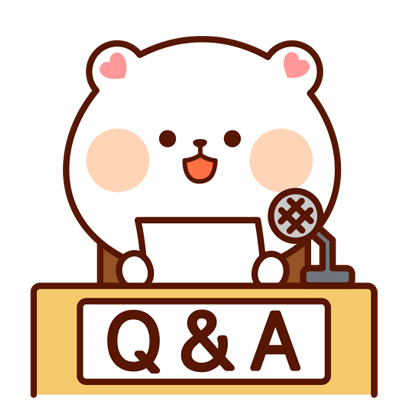 Ευχαριστούμε πολύ !
9